LİSELERE GEÇİŞ SINAVI(LGS)2020
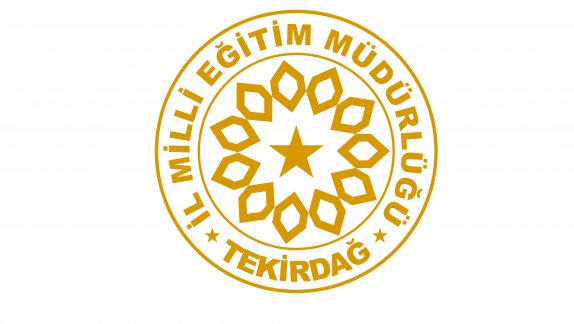 LİSELERE YERLEŞTİRME NASIL YAPILACAK?
Sınav İle Öğrenci Alan Liseler
Yetenek Sınavı İle Öğrenci Alan Liseler
Diğer Liseler
Eğitim Bölgesi ve Adrese Dayalı
Yerleştirme  Sistemi
Güzel Sanatlar Lisesi 
Spor Lisesi
Merkezi Sınavla Yerleştirme
1) MERKEZİ SINAV İLE YERLEŞME
SINAV TAKVİMİ
Sınavdan En Az 7 Gün Önce e-Okul Veli Bilgilendirme Sisteminden İlan Edilecektir.
20
HAZİRAN
16 
TEMMUZ
Başvurular merkezi olarak yapılacaktır.
Sınav Sonucunun Açıklanması
Sınav Başvuruları
Sınav Giriş Yeri
SINAV
SINAVLA ÖĞRENCİ ALAN LİSELER(ÇORLU)
MEHMET AKİF ERSOY ANADOLU L.
Liseleri
ÇORLU M.T.A.L
Liseleri
6
2
1
5
3
AHİ EVRAN M.T.A.L
7
Bazı Anadolu Liseleri
ÇORLU ANADOLU İMAM HATİP L.
MEHMET RÜŞTÜ UZEL M.T.A.L
FÇORLU İMKB FEN LİSESİ  liseleri
4
ŞEHİT METİN ARSLAN KIZ ANADOLU İ.H.L
SINAVLA ÖĞRENCİ ALAN LİSELER(ÇERKEZKÖY)
Halit Narin M.T.A.L
Liseleri
Seval-Ahmet Çetin Fen Lisesi
Liseleri
6
2
1
5
3
Hacı Fahri Zümbül Anadolu Lisesi
Bazı Anadolu Liseleri
Türk Tesktil Vakfı M.T.AL.
FEnesler Anadolu İmam Hatip Lisesi  liseleri
4
Veliköy Mesleki ve Teknik Anadolu Lisesi
SINAVLA ÖĞRENCİ ALAN LİSELER(SÜLEYMANPAŞA)
Tekirdağ Belediyesi Sosyal Bilimler Lisesi
Liseleri
Süleymanpaşa Mesleki Teknik Anadolu Lisesi
Liseleri
Süleymanpaşa Anadolu İmam Hatip  Lisesi
Liseleri
6
7
2
8
5
3
1
Uluslararası Şehit Münür Alkan Anadolu İmam Hatip Lisesi
Ebru Nayim Fen Lisesi
Tekirdağ Anadolu Lisesi
Bazı Anadolu Liseleri
Kumbağ Mesleki Teknik Anadolu Lisesi
4
Namık Kemal Anadolu Lisesi
SINAVLA ÖĞRENCİ ALAN LİSELER(KAPAKLI-MALKARA-SARAY)
Malkara Anadolu Lisesi
Liseleri
2
3
1
Mustafa Elmas Arıcı Anadolu Lisesi
Kapaklı Anadolu Lisesi
SINAV OTURUMLARI
Sınav sayısal ve sözel  bölümden oluşacak.
SINAV UYGULAMASI
Korona virüs salgını tedbirleri kapsamında; öğrencilerimizin sınav binalarına kolay ulaşılabilmeleri için bu yıl ilk defa öğrenciler kendi okullarında sınava gireceklerdir.
Öğrenciler sınava gelirken yanlarında geçerli kimlik belgesi ile en az iki adet koyu siyah ve yumuşak kurşun kalem, kalemtıraş ve leke bırakmayan yumuşak silgi bulunduracaktır. 
Öğrencilerin sınava gireceği sınav merkezi, bina, salon ve sıra bilgileri sınavdan en az 7 gün önce e-okul veli bilgilendirme sisteminden ilan edilecektir.
Sınav giriş belgeleri, okul yönetimleri tarafından sınav günü, sınavdan 30 dakika önce öğrencilerin sıra numarasına göre masalarına bırakılacaktır.
Okulda kantinler açık olmayacağını göz önünde bulundurarak öğrenciler ihtiyaç duyacakları su, dezenfektan ve peçeteyi yanlarında getirebileceklerdir. Ayrıca her sınıfta dezenfektan ve peçete okul idareleri tarafından bulundurulacaktır.
Sınava gelen öğrencilere, velilere ve sınavda görevli tüm personele okul idaresi tarafından okul girişinde ellerine dezenfektan uygulaması yapılacak ve ücretsiz olarak maske dağıtımı yapılacaktır.
Geçerlik kimlik belgesinde 15 yaş nedeniyle fotoğraf bulundurması gerekenler gerekli değişikliği süreçten dolayı yapamamaları göz önüne alınarak fotoğraflı geçerli kimlik belgesi şartı aranmayacaktır.
SINAV UYGULAMASI
Tüm okullarımızda rehber öğretmenlerimiz korona virüs tedbirlerinin denetimi kapsamında velilerimize ve öğrencilerimize yardımcı olmak için okul dışında görevli olacaklardır
Öğrenciler, önceden dezenfekte edilmiş binalara maskeleri takılı halde, bekletilmeden sosyal mesafe korunarak, sırayla alınacaktır.
Tüm okullarımızda rehber öğretmenlerimiz korona virüs tedbirlerinin denetimi kapsamında velilerimize ve öğrencilerimize yardımcı olmak için okul dışında görevli olacaklardır.
Birinci oturum sonunda verilecek arada öğrenciler, öğretmenlerinin kontrolünde bina bahçesine çıkabilecektir. Öğrencilerin sosyal mesafelerini korumaları için görevli öğretmenler tarafından kontroller yapılacaktır. Öğrencilerin velilerle bir araya gelmesine izin verilmeyecektir.
İkinci oturum için öğrenciler binalara sosyal mesafe korunarak sırayla alınacaktır.
Velilerin okul bahçelerine girişlerine izin verilmeyecektir. Öğrencilerin binalara giriş ve çıkışlarında velilerin izdiham oluşturmamaları, sosyal mesafeye dikkat etmeleri gerekmektedir.
Sınav sonunda öğretmenleri gözetiminde binadan çıkan öğrenciler velilerine teslim edilecektir.
SINAV UYGULAMASI
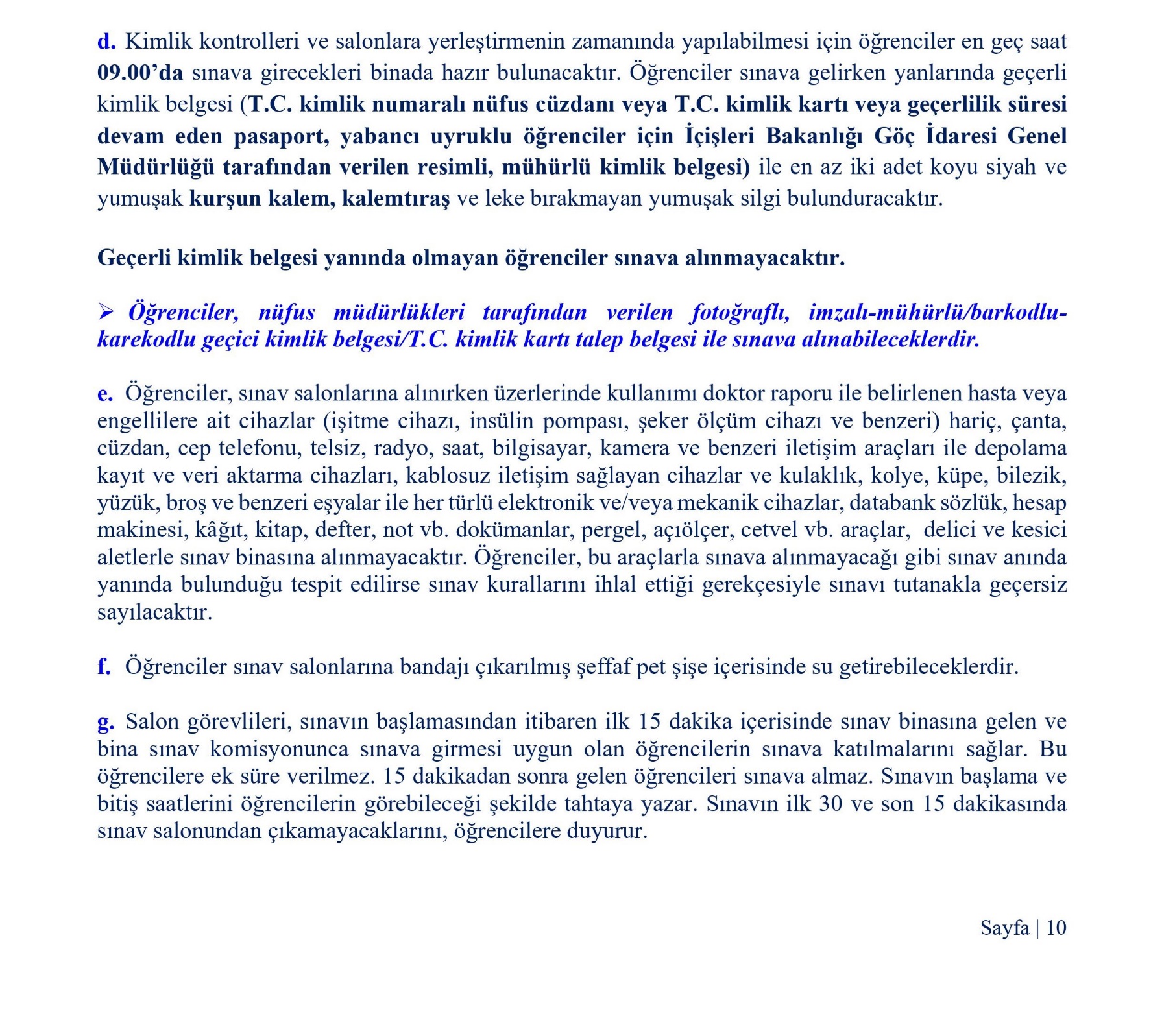 SINAV UYGULAMASI
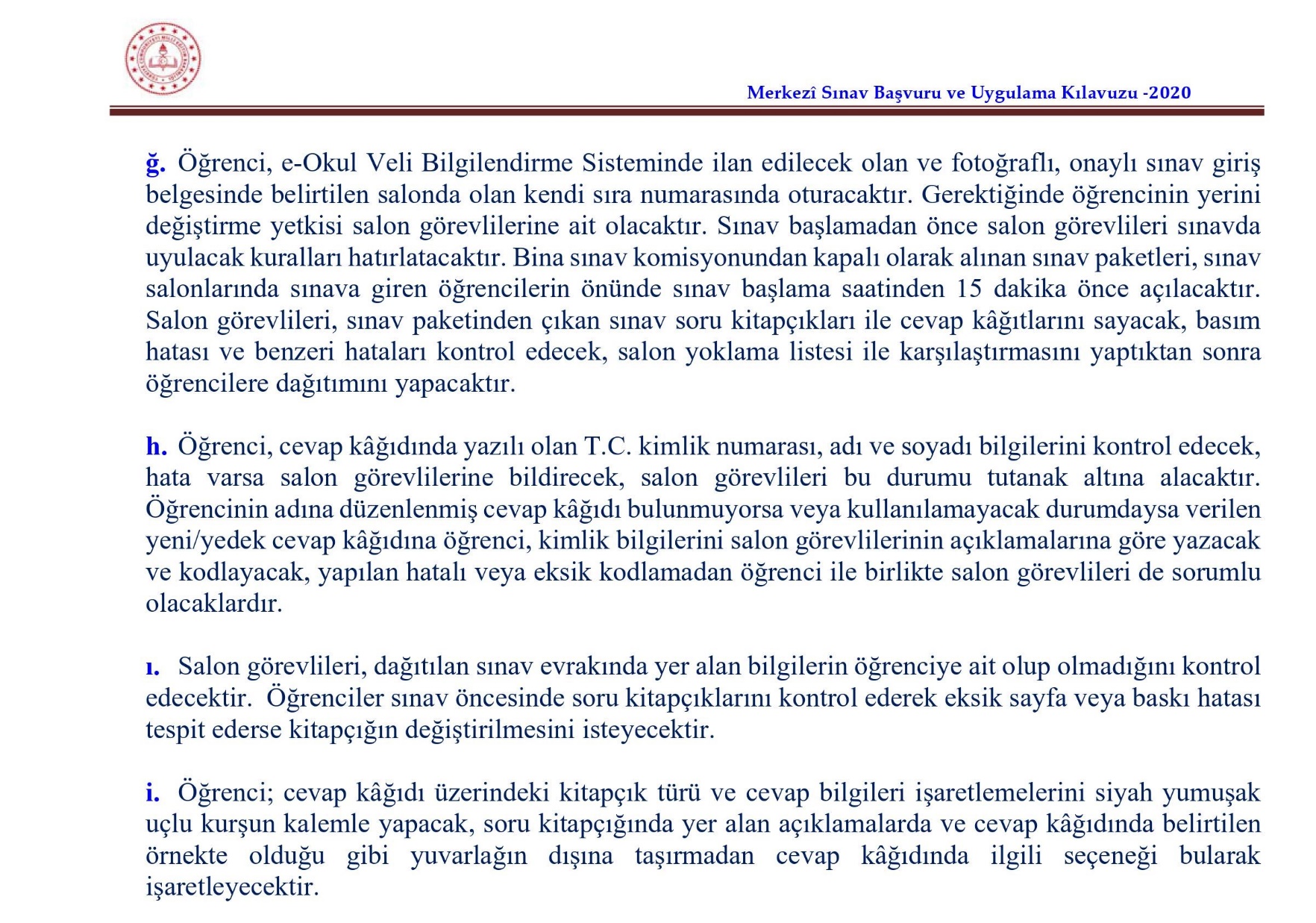 SINAV UYGULAMASI
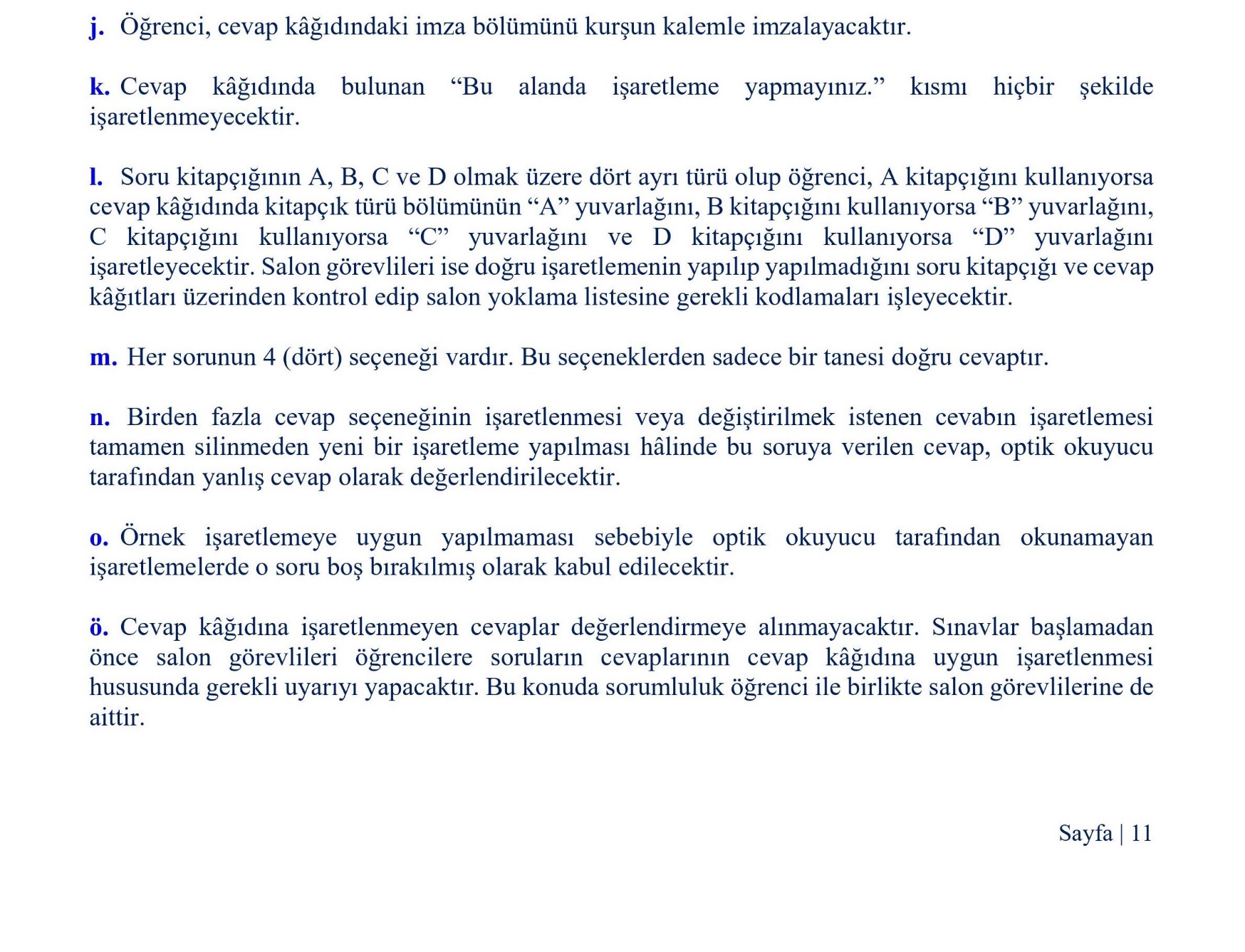 SINAV UYGULAMASI
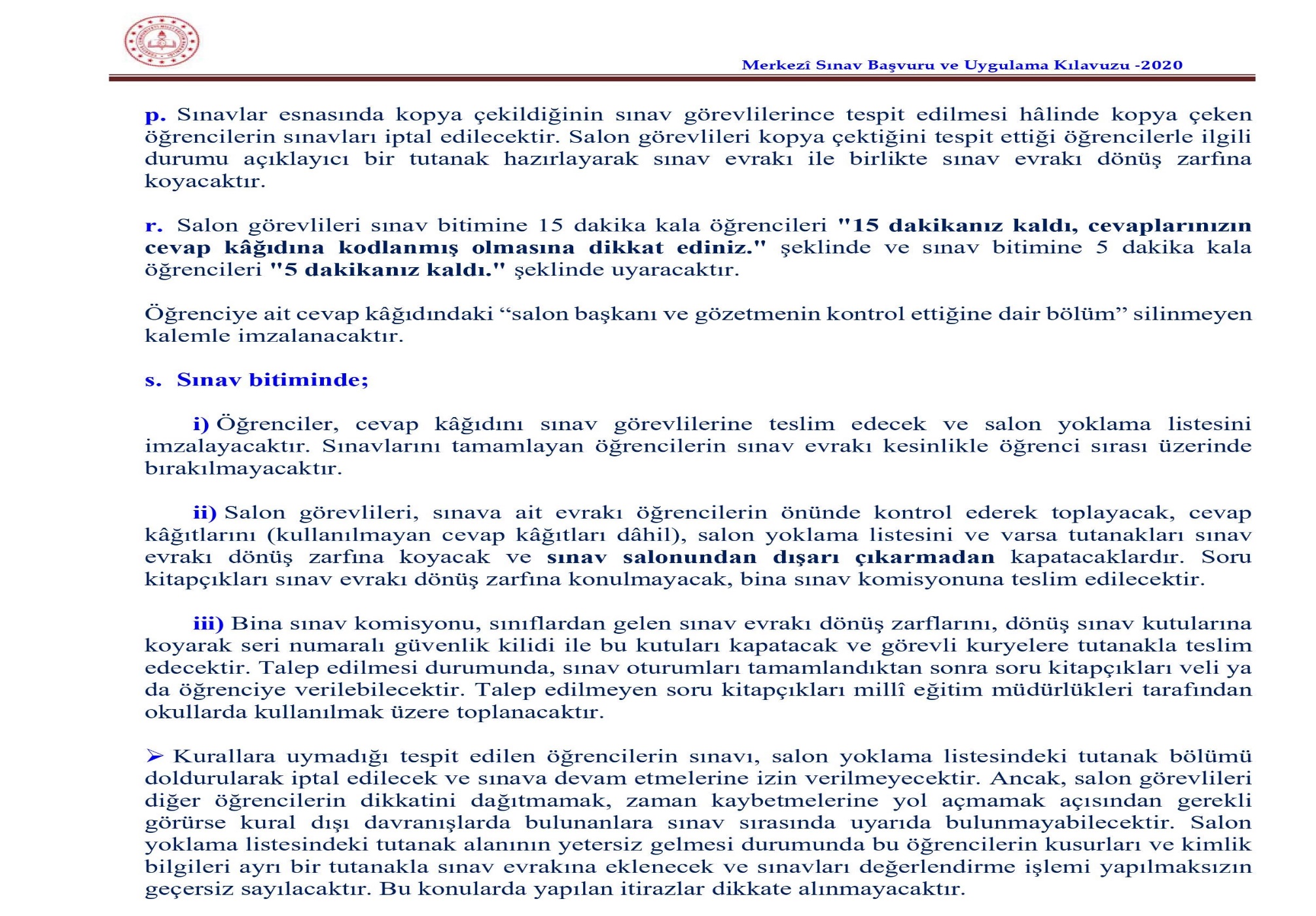 SORU SAYISI ve SINAV SÜRESİ
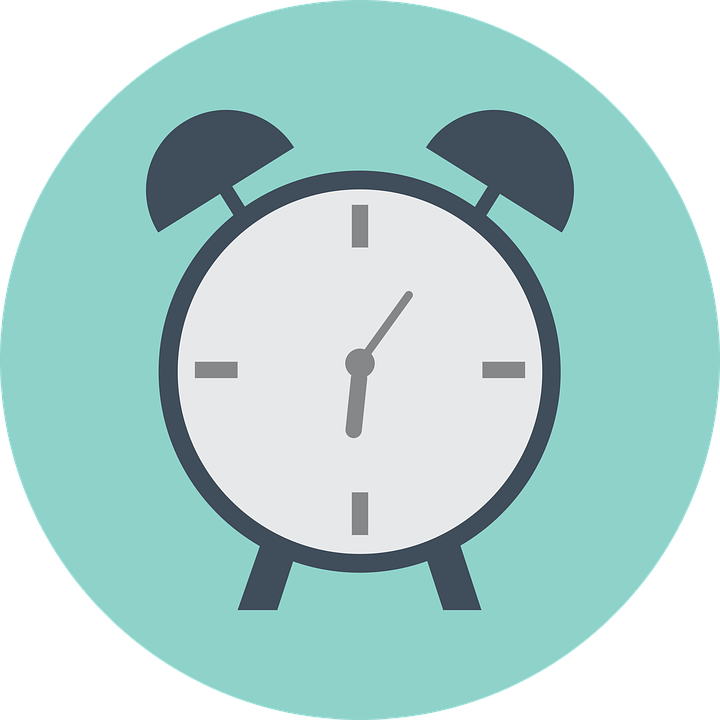 155 dk.
Soru Sayısı
Sınav Süresi
90
SINAV SÜRESİ VE BAŞLAMA SAATİ
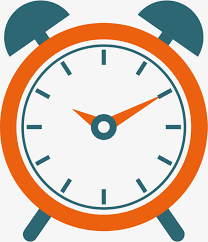 SORU SAYILARI
10
20
10
İnkılap  T.
Matematik
Din K.
20
10
20
Yabancı Dil
Fen ve T.
Türkçe
Dikkat: 3 yanlış 1 doğruyu götürüyor
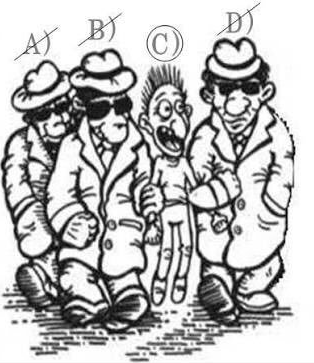 SINAV KONULARI
8
2020 Yılında uygulanacak liselere geçiş sınavında tüm sorular 8. Sınıf 1. dönem konularından oluşacaktır. 

http://corluram.meb.k12.tr/meb_iys_dosyalar/59/03/864972/dosyalar/2020_03/31230732_31145837_LGS_tum_dersler.pdf
8. Sınıf
SINAV ZORUNLU MU?
Başvuruları otomatik olarak yapılmış olan sınava girme zorunluluğu bulunmamaktadır. İsteyen öğrenciler sınava girmeyebilecek, adrese dayalı liseleri tercih edebileceklerdir.
Sınavın Değerlendirilmesi
Sözel ve sayısal bölümlere ait alanların her bir alt testi için doğru ve yanlış cevap sayıları belirlenir.
Her bir öğrencinin her bir alt testine ait ham puanı, ilgili teste ait doğru cevap sayısından yanlış cevap sayısının üçte biri çıkarılarak bulunur.
Her bir alt testin standart sapması, ilgili alt testin ham puanları, ortalaması ve sınava giren öğrenci sayısı kullanılarak hesaplanır.
Her alt test için hesaplanan standart puanlar, verilen katsayılar ile çarpılarak her bir alt testin ağırlıklı standart puanları bulunur.
PUAN HESAPLAMA
2019 LGS İSTATİSTİKLERİ
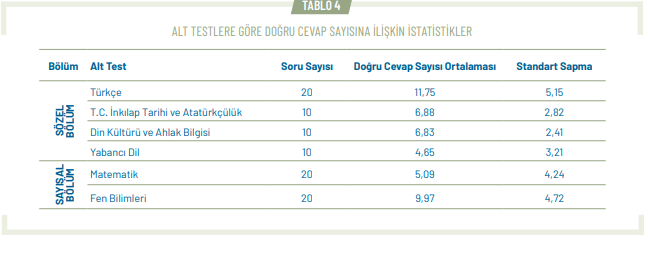 2019 LGS İSTATİSTİKLERİ
https://www.meb.gov.tr/meb_iys_dosyalar/2019_06/24094730_2019_Ortaogretim_Kurumlarina_Iliskin_Merkezi_Sinav.pdf
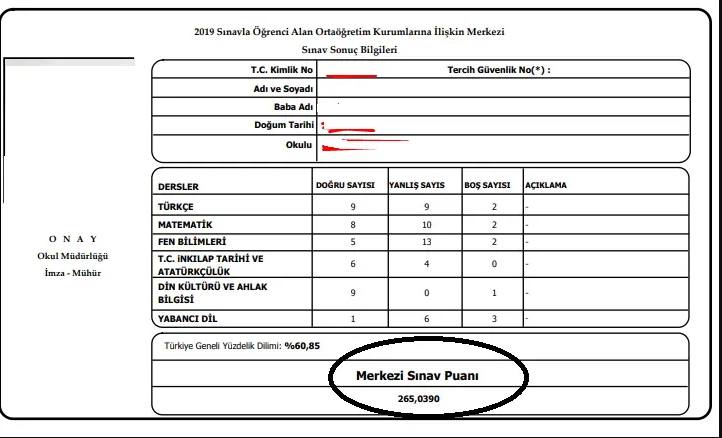 TERCİH YAPILIRKEN PUANDAN ÇOK YÜZDELİK DİLİM DİKKATE ALINARAK TERCİH YAPILMALIDIR.
SINAVLA ÖĞRENCİ ALAN LİSELERE TERCİH İŞLEMLERİ
Sınavla öğrenci alan okullardan 5 tanesi tercih edilecektir.
Öğrencinin adresine bakılmaksızın Türkiye ‘nin her yerindeki sınavla öğrenci alan okullar tercih edilebilir.
Sınava girmeyen öğrenciler sınavla öğrenci alan okul tercihi yapamaz.
Sınava giren öğrenciler; sınavsız öğrenci alan okullardan kendi evine en yakın olan 5 okul tercihi yapabilecek.
2) YEREL YERLEŞTİRME
Yerel yerleştirme işlemleri okulların türü, kontenjanı ve konumuna göre il/ilçe milli eğitim müdürlüklerince oluşturulan ortaöğretim kayıt alanlarındaki okullara sırasıyla öğrencilerin ikamet adresleri, okul başarı puanının üstünlüğü ve okula özürsüz devamsızlık yapılan gün sayısının azlığı kriterlerine göre yapılır. Değerlendirmede eşitlik olması durumunda sırasıyla; 8’inci, 7’nci ve 6’ncı sınıflardaki yılsonu başarı puanı üstünlüğüne bakılarak yerleştirme yapılır. (Bu bilgiler ‘ORTAÖĞRETİME GEÇİŞ TERCİH VE YERLEŞTİRME KILAVUZU 2019’ dan alınmıştır)
YEREL YERLEŞTİRMEDE KAÇ OKUL TERCİH EDİLECEK?
Yerel yerleştirme tercih yaparken en fazla 5 okul yazılabilir.
Yerel tercihlerde yazılan ilk 3 okul kendi adres bölgemizden olmak zorundadır.
Üç okuldan fazla okul tercihi yapıldığı halde tercih edilen en az iki farklı lise türü bulunmalıdır.
3) YETENEK SINAVI İLE ÖĞRENCİ ALAN KURUMLARA YERLEŞME
GÜZEL SANATLAR LİSESİNE YERLEŞTİRME NASIL OLACAK?
Güzel Sanatlar lisesinde Resim ve Müzik olmak  üzere iki bölüm vardır.
 
Güzel Sanatlar Lisesi kendi yaptığı yetenek sınavı sonucunda öğrenci almaktadır.
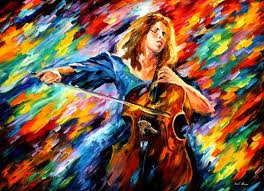 SPOR LİSESİNE YERLEŞTİRME NASIL OLACAK?
Spor lisesi adrese dayalı olmaksızın başvuran öğrenciler arasından kendi yaptığı yetenek sınavı ile öğrenci seçmektedir. 
Yetenek Sınavı içeriği komisyon tarafından her yıl sınavdan önce belirlenmektedir.
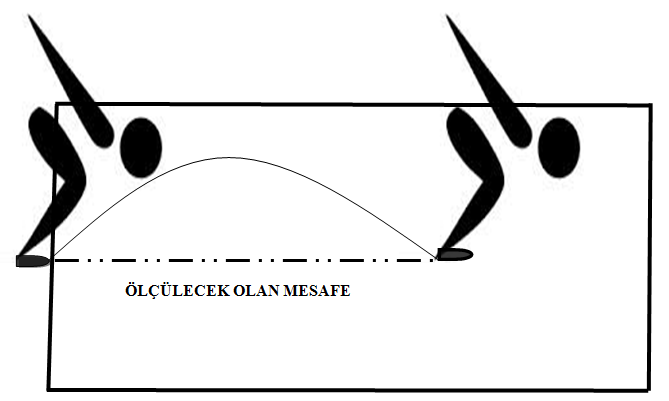 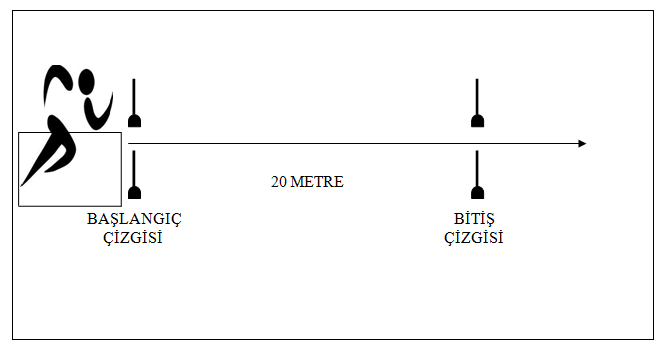